Week 10: 10/20-10/24Math READING
Monday: reading a frequency table, Letter Home Intro
Tuesday: Creating a frequency table with dice, Letter Home writing
Wednesday: Mean Median Mode Range, Letter Home work time if time
Thursday: Complete Warm-ups, Prepare 3.8 by reviewing article, Complete Letter Home
(DUE signed by parents by Monday)
Friday: Grade Warm-ups, WOTD QUIZ, Mean Median Mode Range Quiz, 3.8 over math strategies article
(Warm-ups DUE today)
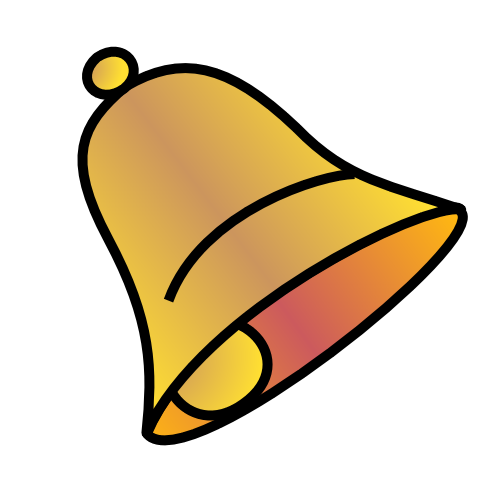 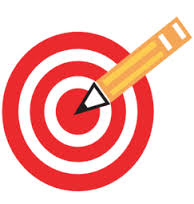 Monday: 10/20
You need: 
- 	AGENDA  
Warm-Ups (and 2 other packets from THEHUB)
	BELLRINGER Question: What does the word “frequent” mean?  

When you finish, READ SILENTLY.
Word of the Day: Adage
SYNONYMS: saying, proverb, motto

Pick 2 famous adages to write down... 

Don’t judge a book by it’s cover. 
The early bird gets the worm. 
Curiosity killed the cat. 
Two wrongs don’t make a right.  
Stop and smell the roses. 
A bird in the hand is worth two in the bush.  
Look before you leap.  
The best things in life are free.  
Practice makes perfect.
Daily Paragraph EditDPEUse your editing 
symbolsfrom the PROOF-
READINGMARKSPage
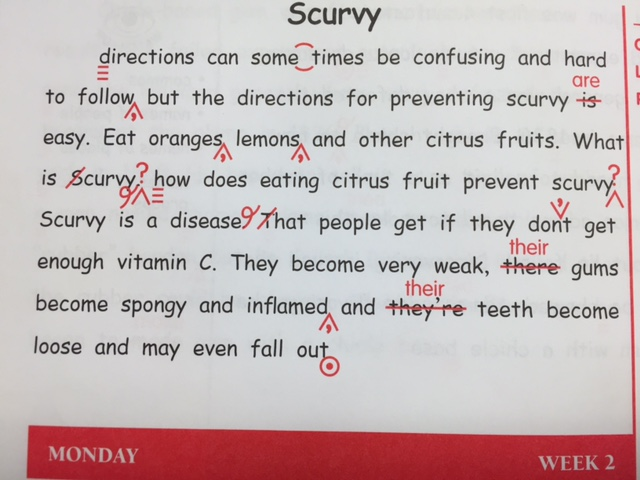 Frequency Tables
Frequency = the number of time something occurs
Frequency Table = shows the # of items an event, category, or group occurs.  
 
(Watch to copy down an example...) 
http://www.onlinemathlearning.com/frequency-table.html
A Letter Home
BRING YOUR SIGNED REPORT CARD back from your PEACE teacher.  
DUE next Monday completed and signed by your parent
Use your BEST handwriting and put effort into it.
We will have time each day to work on it in class.  You will leave it at school until you are finished, and then I’ll approve it to go home.
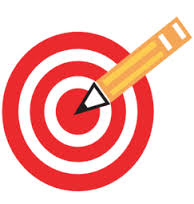 Rate the Learning Target
I can understand how a frequency table works.
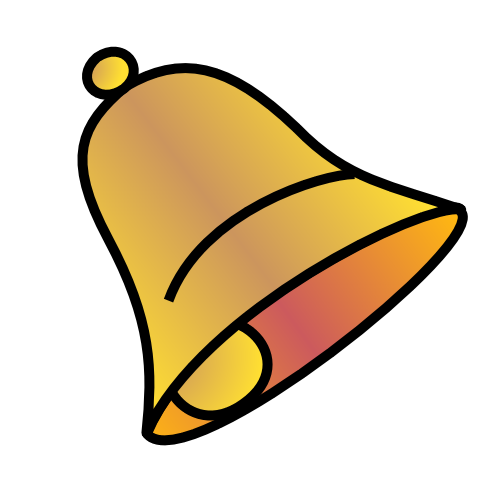 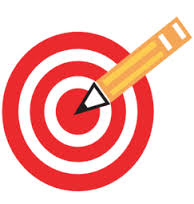 Tuesday: 10/21
You need: 
- 	AGENDA  
Warm-Ups
Math Notes Packet
	BELLRINGER Question: What does a frequency table do?

When you finish, READ SILENTLY.
Word of the Day: Accumulate
SYNONYMS: gather, build-up, collect

Snow accumulated on the porch!  

After going through the entire 
neighborhood, my candy accumulated
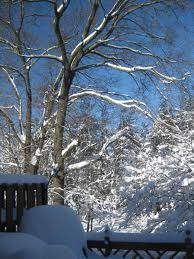 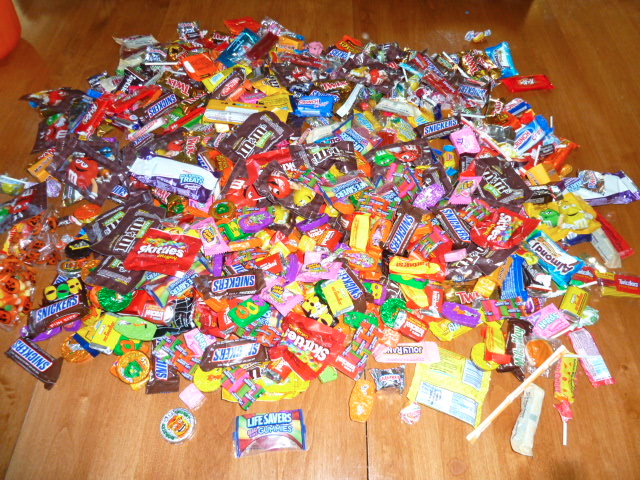 Daily Paragraph EditDPEUse your editing 
symbolsfrom the PROOF-
READINGMARKSPage
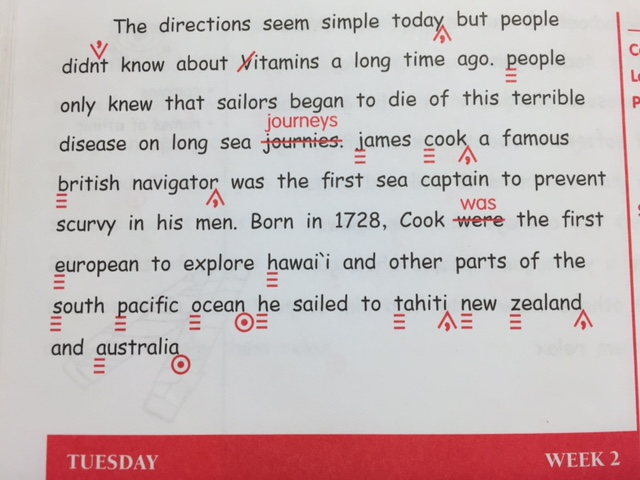 Roll the Dice
Follow the directions in your notes packet to complete a frequency table

*When you finish, turn in your dice and you will get your letter home to work on
A Letter Home
BRING YOUR SIGNED REPORT CARD back from your PEACE teacher.  
DUE next Monday completed and signed by your parent
Use your BEST handwriting and put effort into it.
We will have time each day to work on it in class.  You will leave it at school until you are finished, and then I’ll approve it to go home.
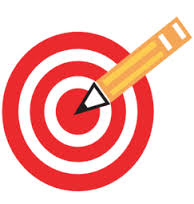 Rate the Learning Target
I can create my own frequency table.
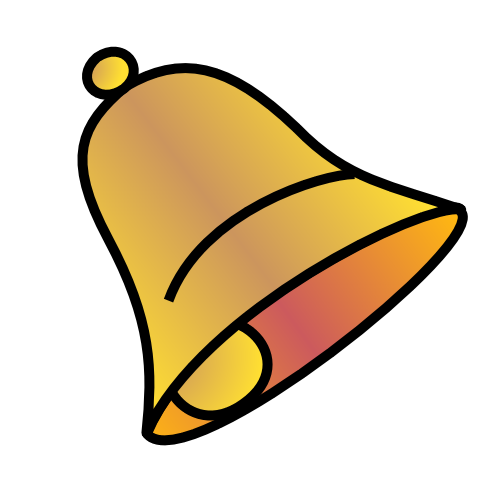 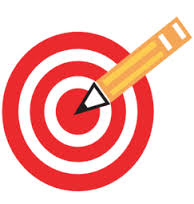 Wednesday: 10/22
You need: 
- 	AGENDA  
Warm-Ups
Math Notes Packet

	BELLRINGER Question: Describe what you know about any of these words: Mean, Median, Mode, Range. 

When you finish, READ SILENTLY.
Word of the Day: Decathlon
track and field event, athletic event, 10 events over 2 days
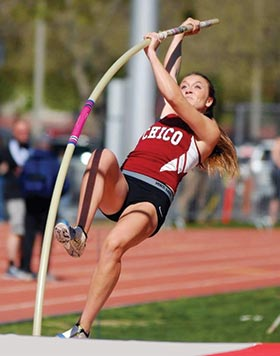 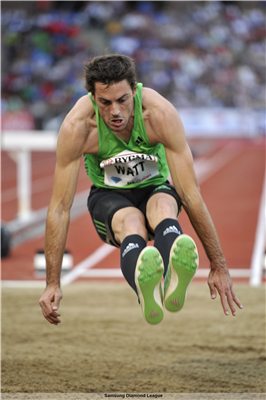 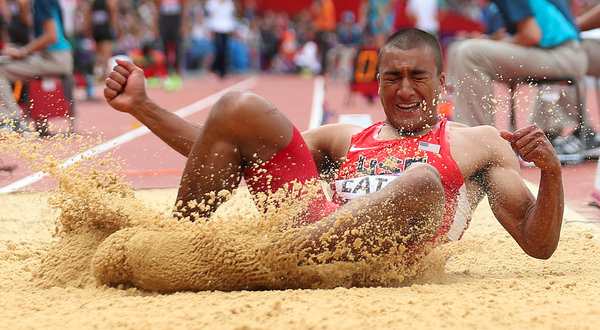 Daily Paragraph EditDPEUse your editing 
symbolsfrom the PROOF-
READINGMARKSPage
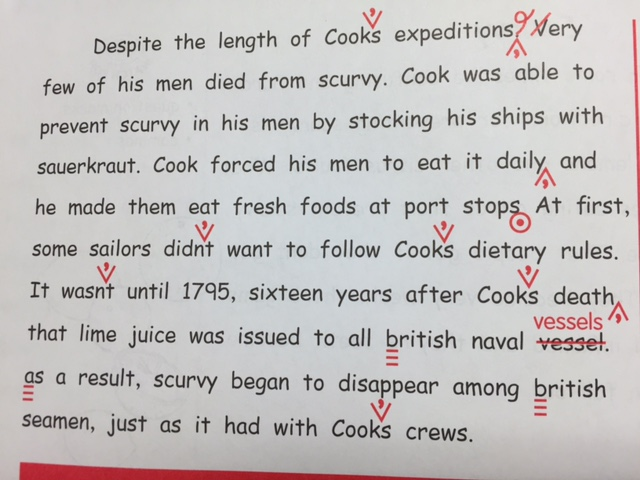 Mean Median Mode Range
Take notes while we go through the power point on your notes chart
Mean
The mean is the Average of a group of numbers
Mean Example
Here is an example test scores for Ms. Math’s class.	
82		93	86	97	82
To find the Mean, first you must add up all of the numbers.
82+93+86+97+82=   433 
Now, since there are 5 test scores, we will next divide the sum by 5.
440÷5=    88
The Mean is 88!
Median
The Median is the middle value on the list.
The first step is always to put the numbers in order.
Median Example
First, let’s examine these five test scores.
78	93	86	97	79

We need to put them in order.
78	79	86	93	97	

The number in the middle is 86
78	79	86	93	97	

In this case, the Median is 86!
Mode
The Mode refers to the number that occurs the most frequently.
It’s easy to remember… the first two numbers are the same!  MOde and MOst Frequently!
Mode Example
Here is an list of temperatures for one week.
Mon.    Tues.    Wed.    Thurs.    Fri.    Sat.    Sun. 
    77°       79°     83°       77°      83°     77°      82° 

Again, We will put them in order.
77°   77°   77°   79°  82°  83°   83° 

77° is the most frequent number, so the mode= 77°
Range
The range is the difference between the highest and the lowest numbers of the series. 
All we have to do is put the numbers in order and subtract!
Range Example
Let’s look at the temperatures again.
77°   77°   77°   79°  82°  83°   83°

The highest number is 83, and the lowest is 77.
All you need to do is subtract!
83-77= 6
In this case, the Range is 6
A Letter Home
BRING YOUR SIGNED REPORT CARD back from your PEACE teacher.  
DUE next Monday completed and signed by your parent
Use your BEST handwriting and put effort into it.
We will have time each day to work on it in class.  You will leave it at school until you are finished, and then I’ll approve it to go home.
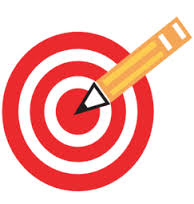 Rate the Learning Target
I can understand how to use Mean, Median, Mode, and Range in a set of data.
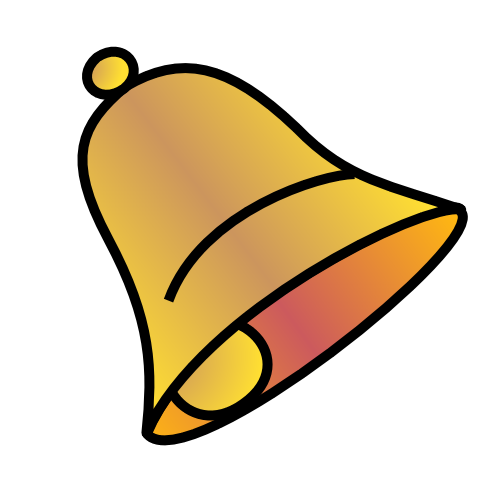 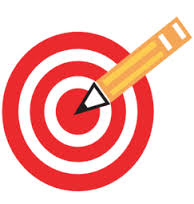 Thursday: 10/23
You need: 
- 	AGENDA  
Warm-Ups
Article from last week - “10 Strategies to Improve your Math Grade”

	BELLRINGER Question: Look back at the article from last week about the “10 strategies to improve your math grade”.  What do you think was most helpful?  Why?

When you finish, READ SILENTLY.
Word of the Day: Democracy
Government by the people
Self-government
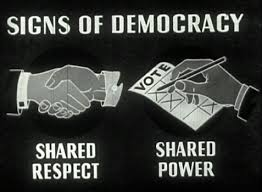 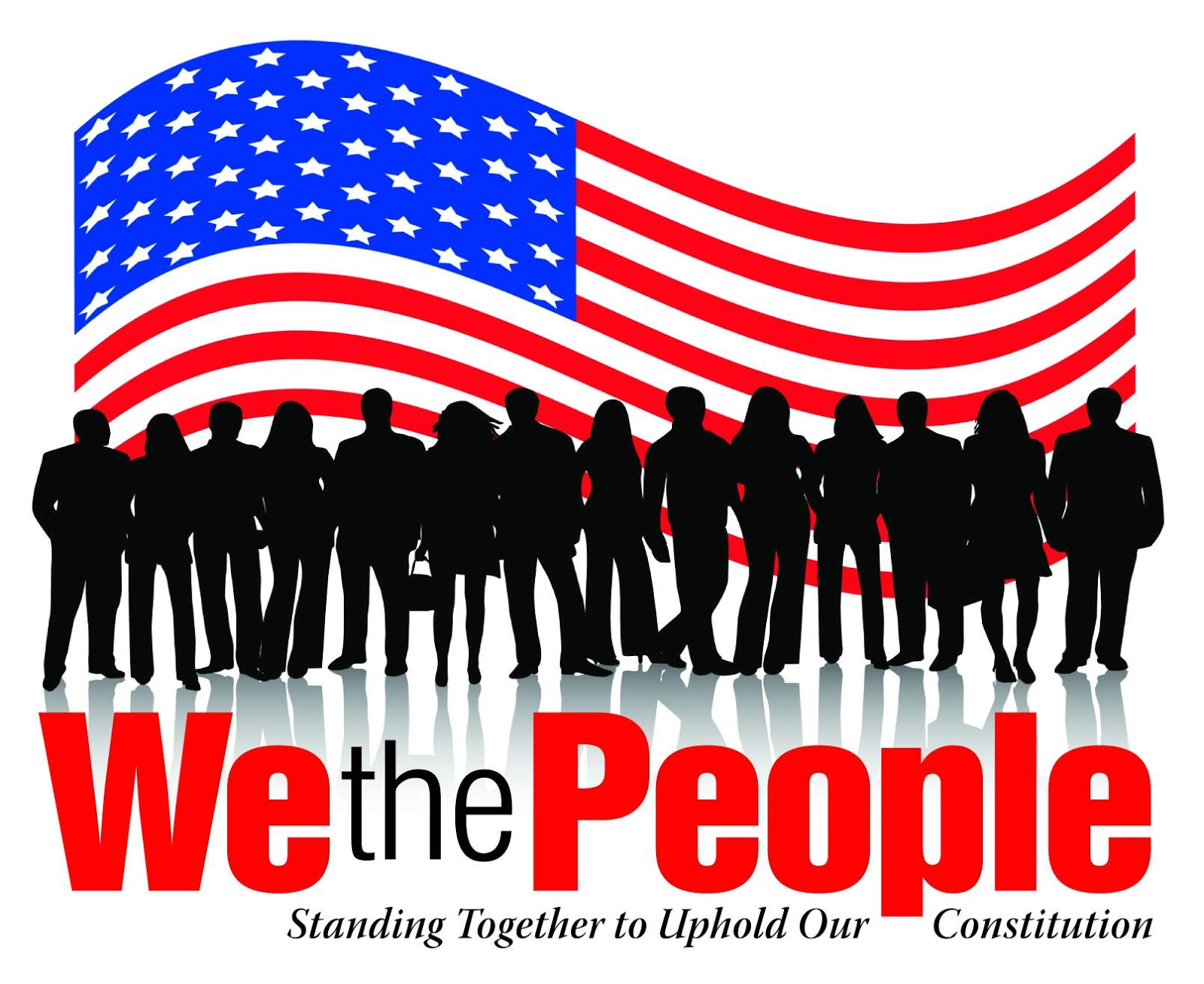 Daily Paragraph EditDPEUse your editing 
symbolsfrom the PROOF-
READINGMARKSPage
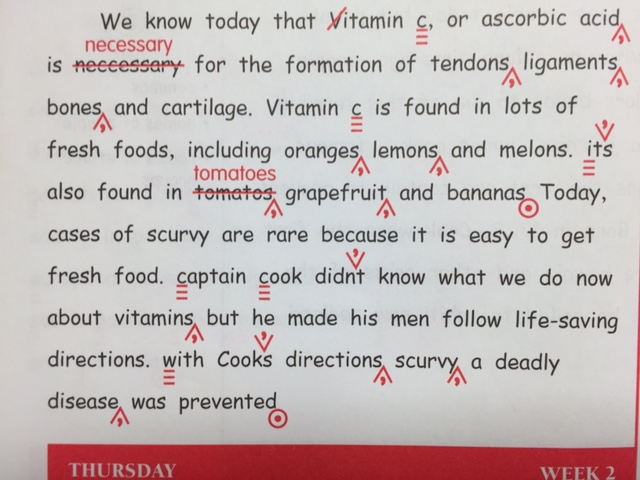 “10 Strategies to Improve your Math Grade”
Tomorrow you will write a 3.8 over the article from last week
Begin by rereading the parts you underlined/highlighted while reading
Now decide which three main points you’d like to make about the article
Use the Guidelines for writing a 3.8 and map out what you’d like to write tomorrow in an outline form.
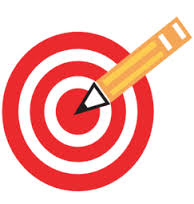 Rate the Learning Target
I can prepare my 3.8 by writing an outline.
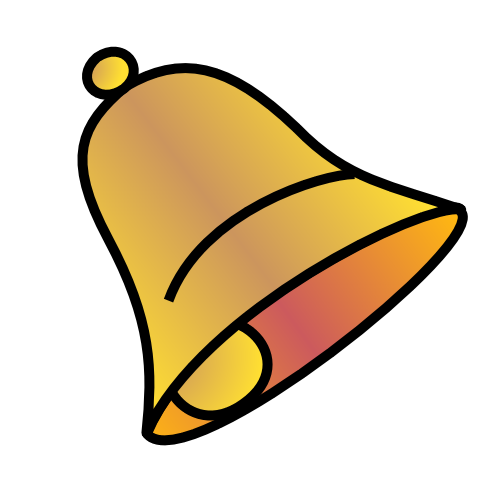 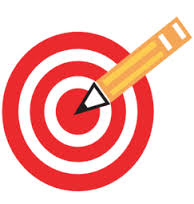 Friday: 10/24
CLEAR your desk except for: 
AGENDA   
*Your letter home is due by Monday and must be signed by your parent!
Warm-Ups


When you finish, READ SILENTLY.
GRADE YOUR OWN Warm-Ups
Use a pen or marker that is not what you wrote with in the packet
Write -1 if you miss a question or point
The total points possible is 44
Your total should be at the top and circled. 
Examples: 
			+44/44 		 +35/44  			 +42/44

	(You can find your percentage by dividing the number you got correct over 44)
A Letter Home
BRING YOUR SIGNED REPORT CARD back from your PEACE teacher.  
DUE next Monday completed and signed by your parent
Use your BEST handwriting and put effort into it.
We will have time each day to work on it in class.  You will leave it at school until you are finished, and then I’ll approve it to go home.
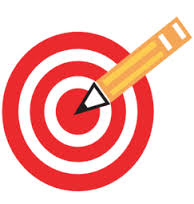 I can test my knowledge from this week by taking a quiz.  

When you finish, begin writing your 3.8 summary over last week’s article.  You may use the article, your outline or rough draft, and any guidelines you have to help you.  

If you finish, be sure your LETTER HOME is ready to get signed this weekend.  

Turn it over and Read silently.